Novas funcionalidades no módulo de Processo Seletivo - Heteroidentificação e Validação de Documentos

SIGAA
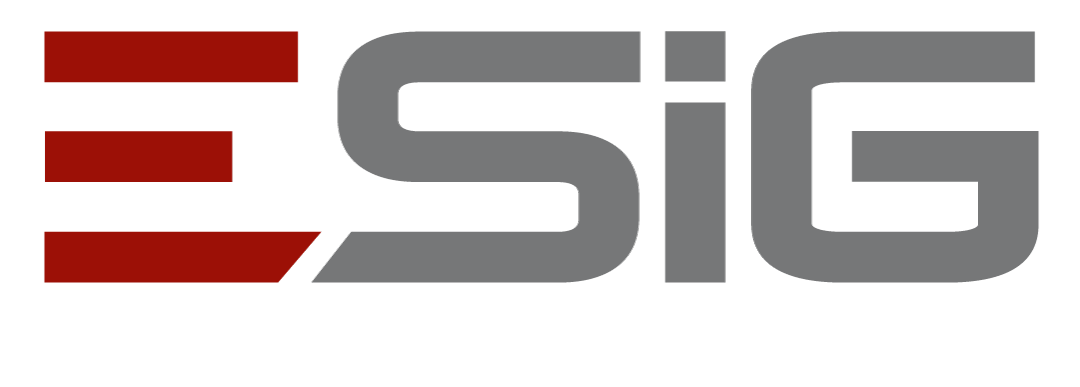 Apresentação
UEPA
Agenda
CADASTRO DE BANCAS DE HETEROIDENTIFICAÇÃO E VALIDAÇÃO DE DOCUMENTOS
#00
VALIDAÇÃO DE HETEROIDENTIFICAÇÃO
#01
VALIDAÇÃO DE DOCUMENTAÇÃO
#02
SIGAA | PROCESSO SELETIVO
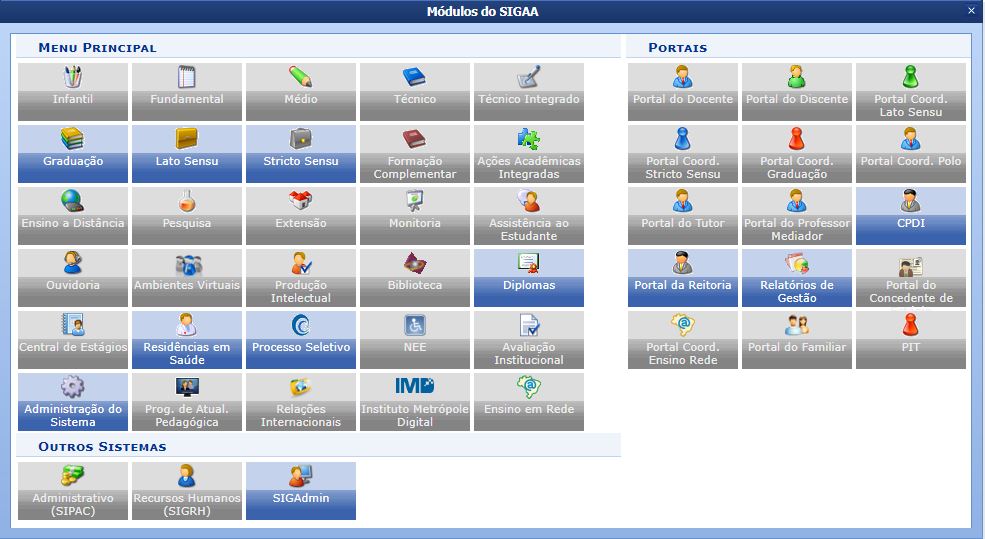 #00
CADASTRO DE BANCAS DE HETEROIDENTIFICAÇÃO E VALIDAÇÃO DE DOCUMENTOS
SIGAA > PROCESSOS SELETIVOS  > CADASTROS > BANCAS > GERENCIAR BANCAS
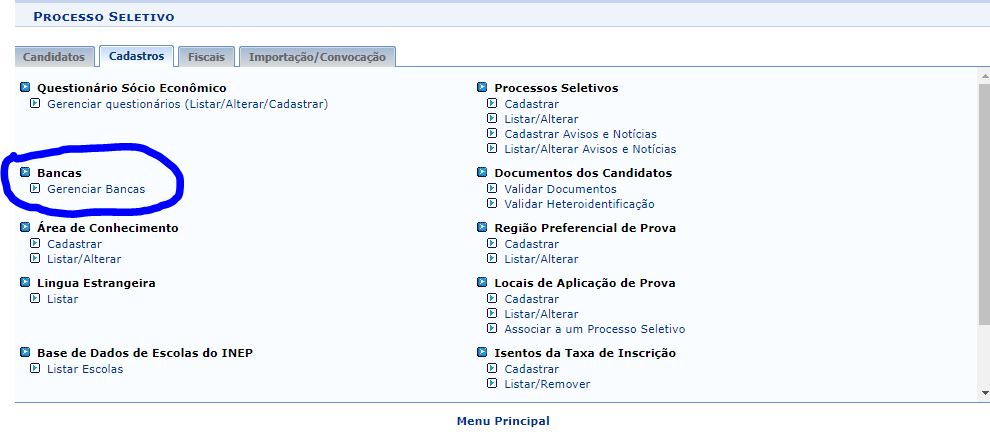 PROCESSOS SELETIVOS
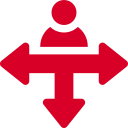 #00
CADASTRO DE BANCAS DE HETEROIDENTIFICAÇÃO E VALIDAÇÃO DE DOCUMENTOS
SIGAA > PROCESSOS SELETIVOS > CADASTROS > BANCAS > GERENCIAMENTO DE BANCAS> CADASTRAR
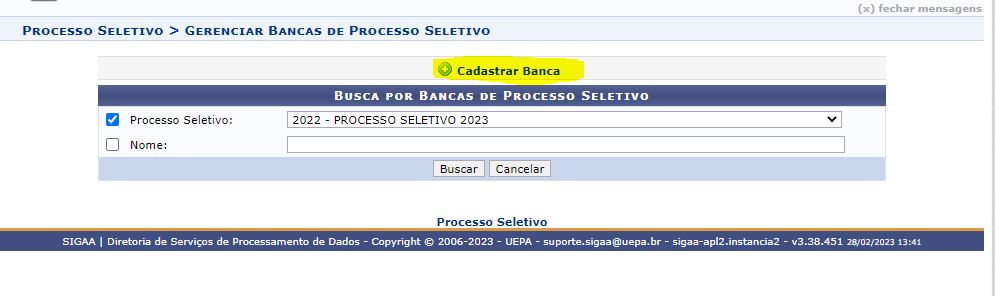 PROCESSOS SELETIVOS
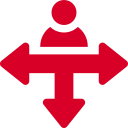 #00
CADASTRO DE BANCAS DE HETEROIDENTIFICAÇÃO E VALIDAÇÃO DE DOCUMENTOS
SIGAA > PROCESSOS SELETIVOS > CADASTRO > BANCAS > GERENCIAR BANCAS
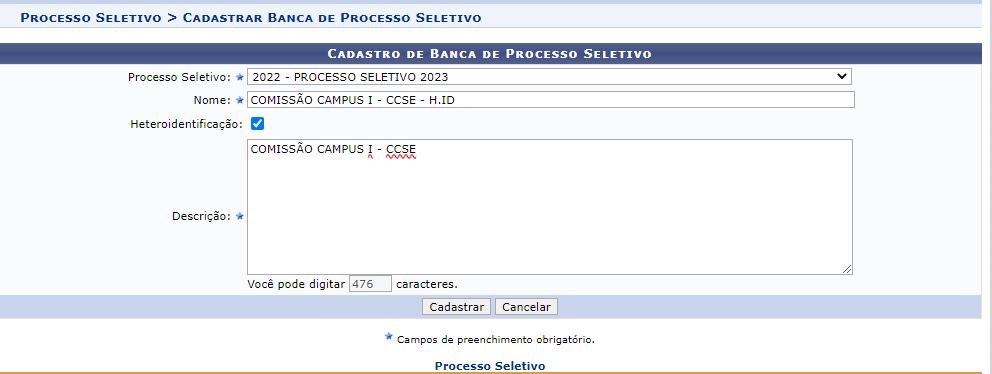 PROCESSOS SELETIVOS
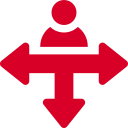 #00
CADASTRO DE BANCAS DE HETEROIDENTIFICAÇÃO E VALIDAÇÃO DE DOCUMENTOS
SIGAA > PROCESSOS SELETIVOS > CADASTRO > BANCAS > GERENCIAR BANCAS
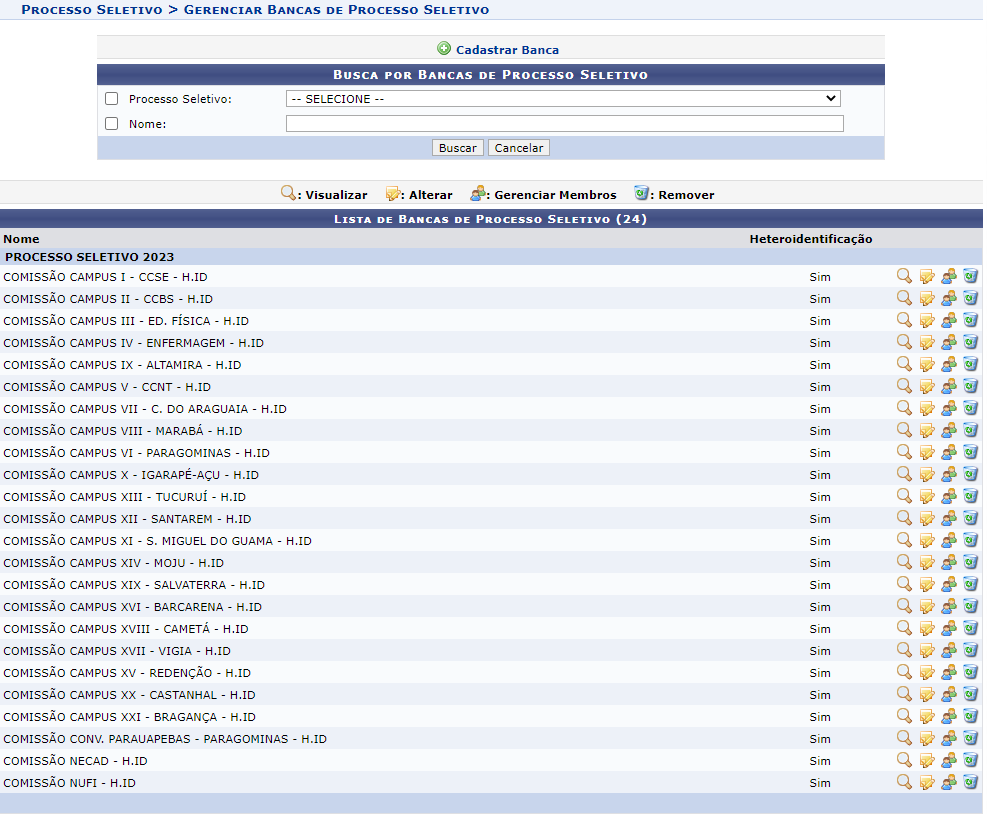 PROCESSOS SELETIVOS
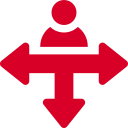 #00
CADASTRO DE BANCAS DE HETEROIDENTIFICAÇÃO E VALIDAÇÃO DE DOCUMENTOS
SIGAA > PROCESSOS SELETIVOS > CADASTROS > BANCAS > GERENCIAR BANCAS > GERENCIAR MEMBROS
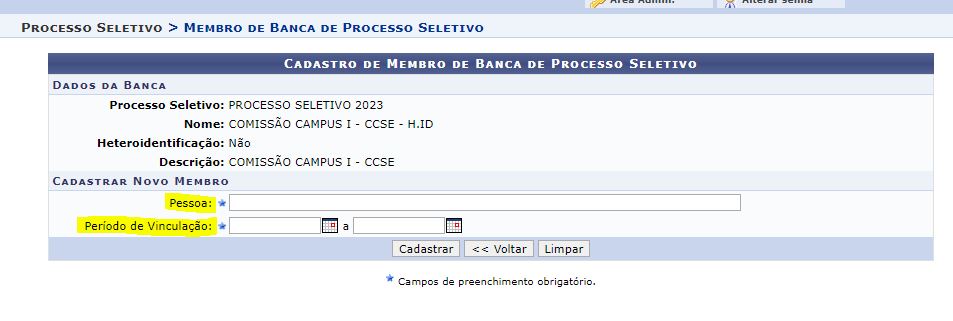 PROCESSOS SELETIVOS
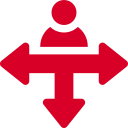 #00
CADASTRO DE BANCAS DE HETEROIDENTIFICAÇÃO E VALIDAÇÃO DE DOCUMENTOS
SIGAA > PROCESSOS SELETIVOS > CADASTROS > BANCAS > GERENCIAR BANCAS > GERENCIAR MEMBROS
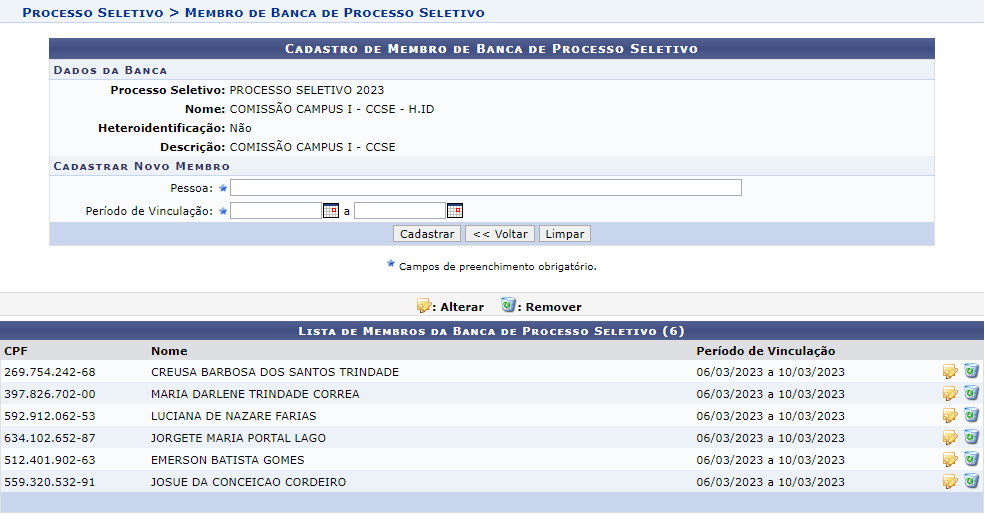 PROCESSOS SELETIVOS
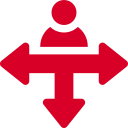 VALIDAÇÃO DE HETEROIDENTIFICAÇÃO
#01
SIGAA > PROCESSOS SELETIVOS > CADASTROS > DOCUMENTOS DOS CANDIDATOS > VALIDAR HETEROIDENTIFICAÇÃO
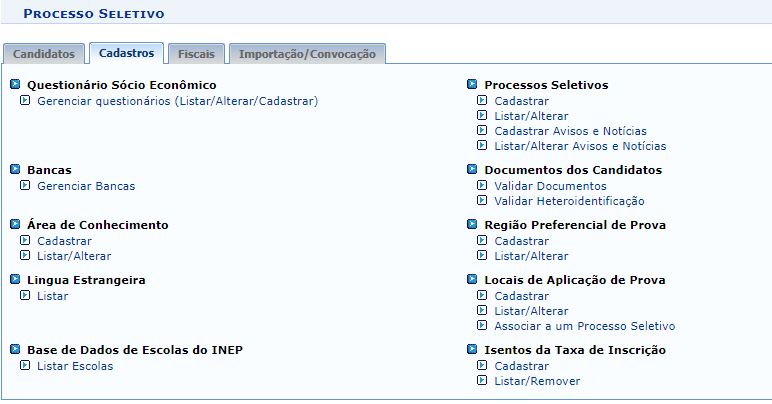 VALIDAÇÃO DE HETEROIDENTIFICAÇÃO
#01
SIGAA > PROCESSOS SELETIVOS > CADASTROS > DOCUMENTOS DOS CANDIDATOS > VALIDAR HETEROIDENTIFICAÇÃO
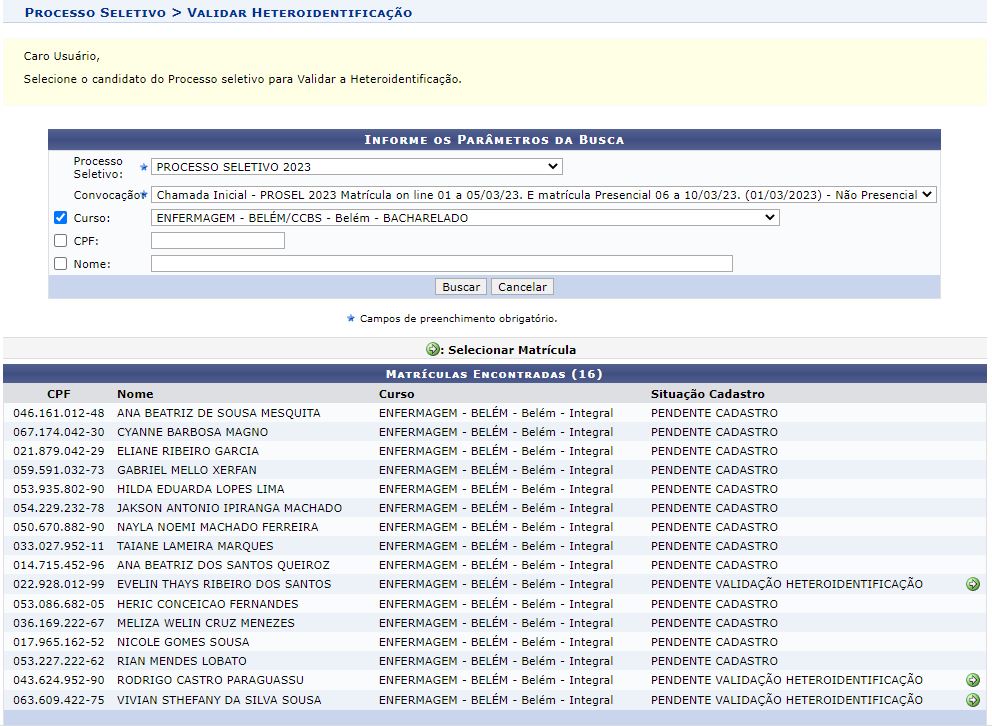 #01
VALIDAÇÃO DE HETEROIDENTIFICAÇÃO
SIGAA > PROCESSOS SELETIVOS > CADASTROS > DOCUMENTOS DOS CANDIDATOS > VALIDAR HETEROIDENTIFICAÇÃO
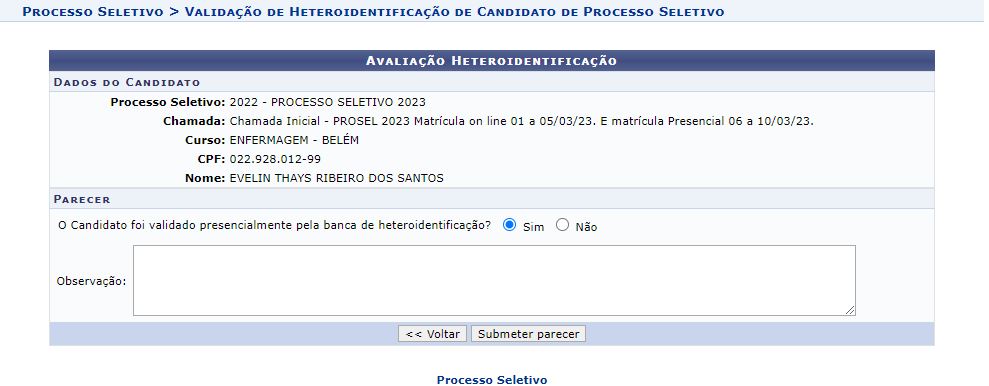 PROCESSOS SELETIVOS
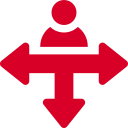 #01
VALIDAÇÃO DE HETEROIDENTIFICAÇÃO
VISUALIZAÇÃO DO PARECER DA BANCA AO CANDIDATO - DEFERIDO
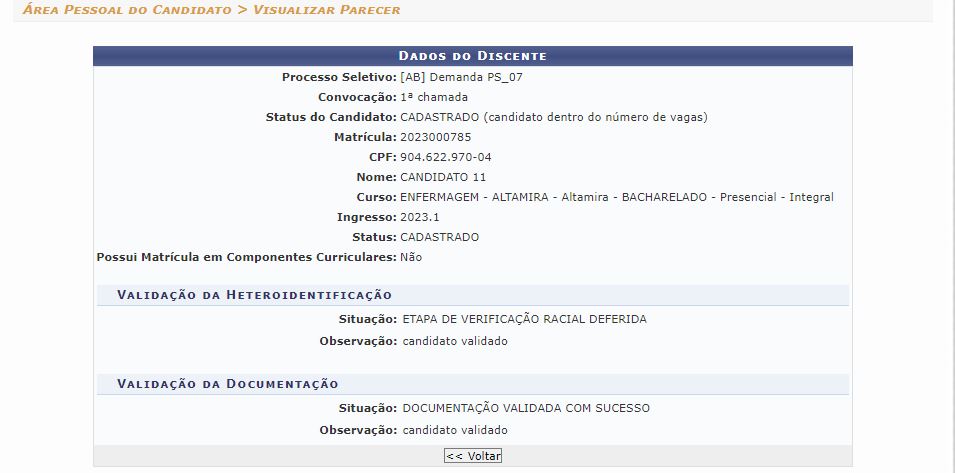 PROCESSOS SELETIVOS
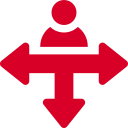 #01
VALIDAÇÃO DE HETEROIDENTIFICAÇÃO
VISUALIZAÇÃO DO PARECER DO CANDIDATO - INDEFERIDO
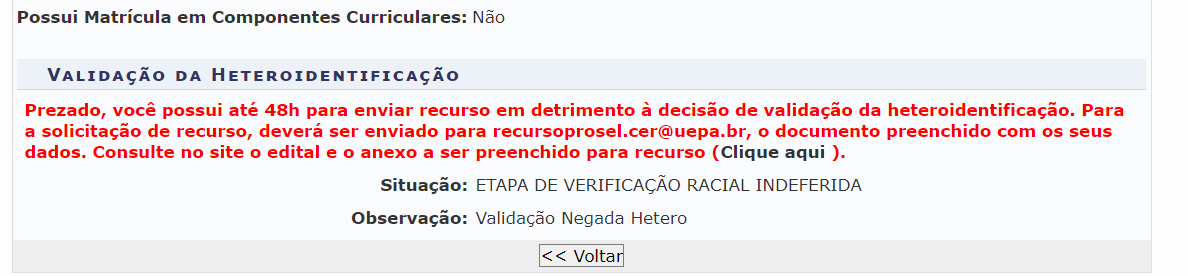 PROCESSOS SELETIVOS
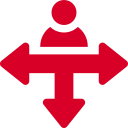 #02
VALIDAÇÃO DE  DOCUMENTAÇÃO DE CANDIDATOS
SIGAA > PROCESSOS SELETIVOS > CADASTROS > DOCUMENTOS DE CANDIDATOS > VALIDAR DOCUMENTOS
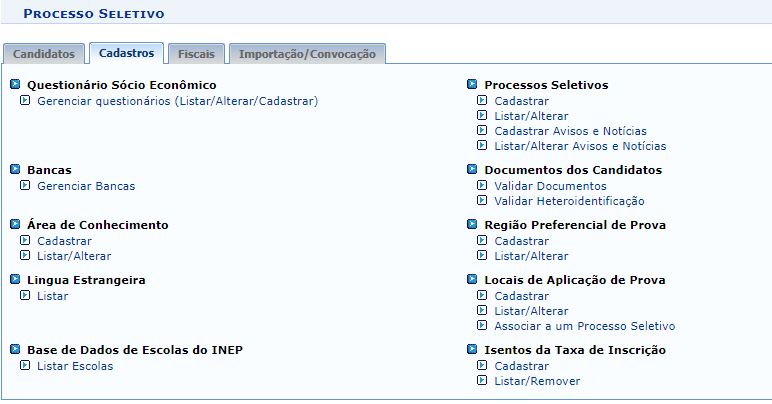 PROCESSOS SELETIVOS
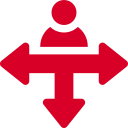 #02
VALIDAÇÃO DE DOCUMENTAÇÃO
SIGAA > PROCESSOS SELETIVOS > CADASTROS > DOCUMENTOS DE CANDIDATOS > VALIDAR DOCUMENTOS
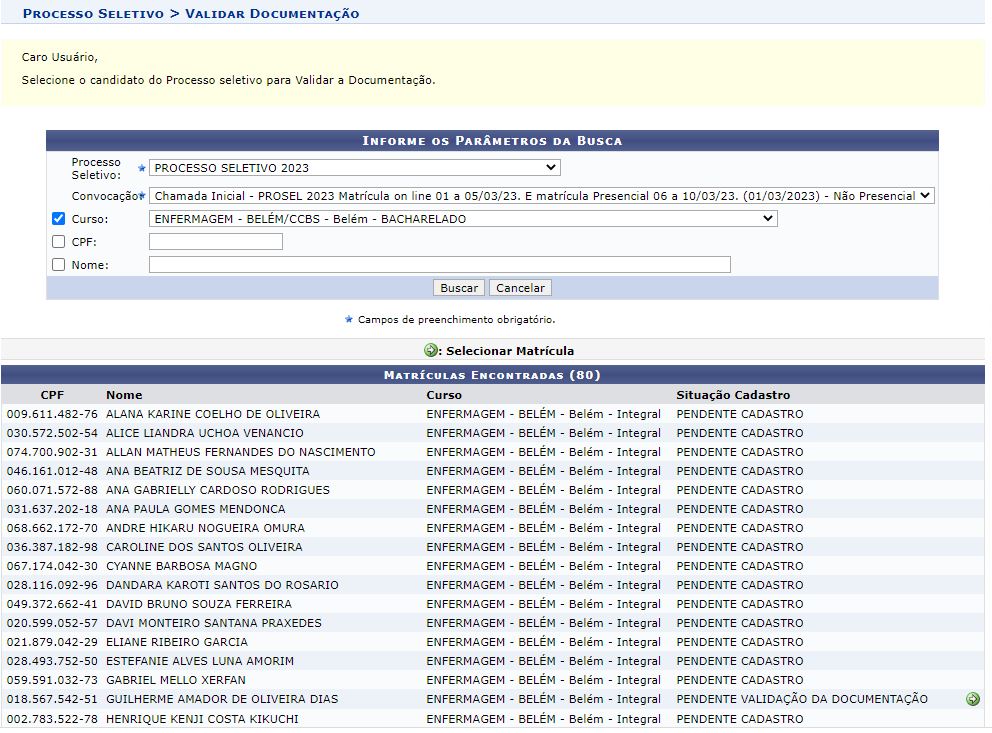 PROCESSOS SELETIVOS
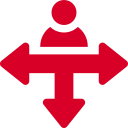 #02
VALIDAÇÃO DA DOCUMENTAÇÃO
SIGAA > PROCESSOS SELETIVOS > CADASTROS > DOCUMENTO DE CANDIDATOS > VALIDAR DOCUMENTOS
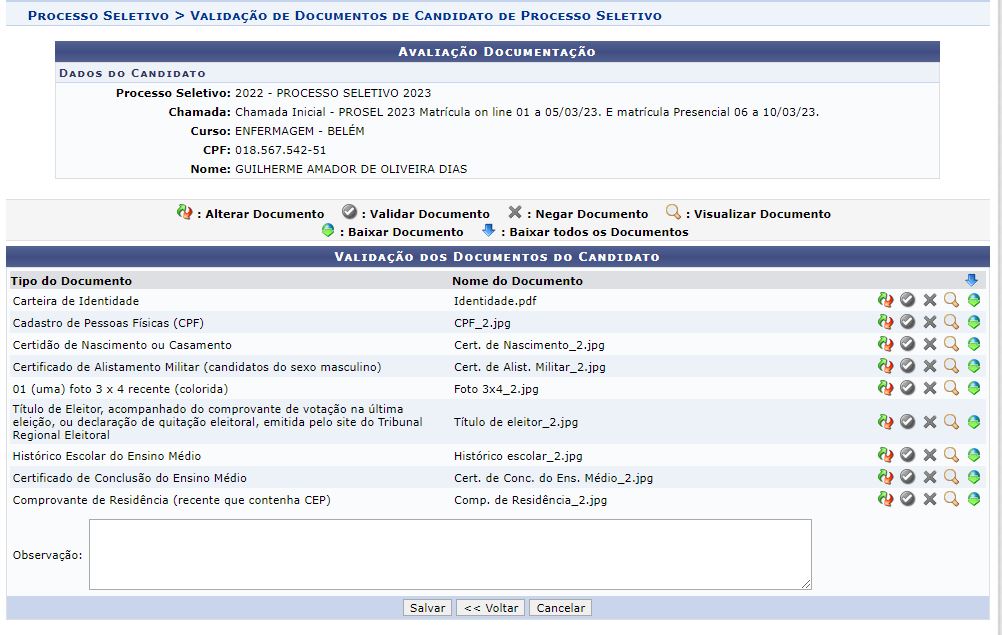 Aproveitamento de Estudos
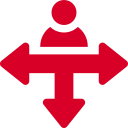 #02
VALIDAR DOCUMENTAÇÃO
VISUALIZAÇÃO DO CANDIDATO CASO TENHA SUA DOCUMENTAÇÃO DEFERIDA
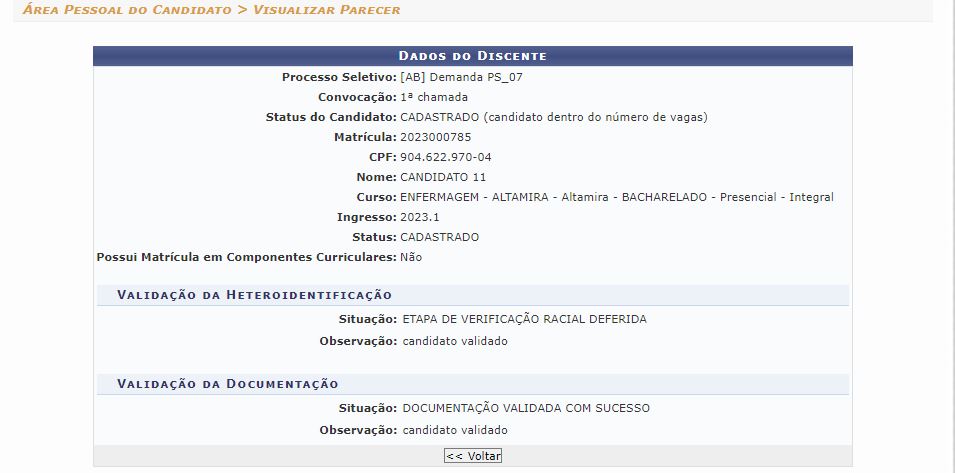 PROCESSOS SELETIVOS
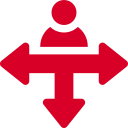 #02
VALIDAÇÃO DA DOCUMENTAÇÃO
VISUALIZAÇÃO DO CANDIDATO CASO TENHA DOCUMENTAÇÃO INDEFERIDA
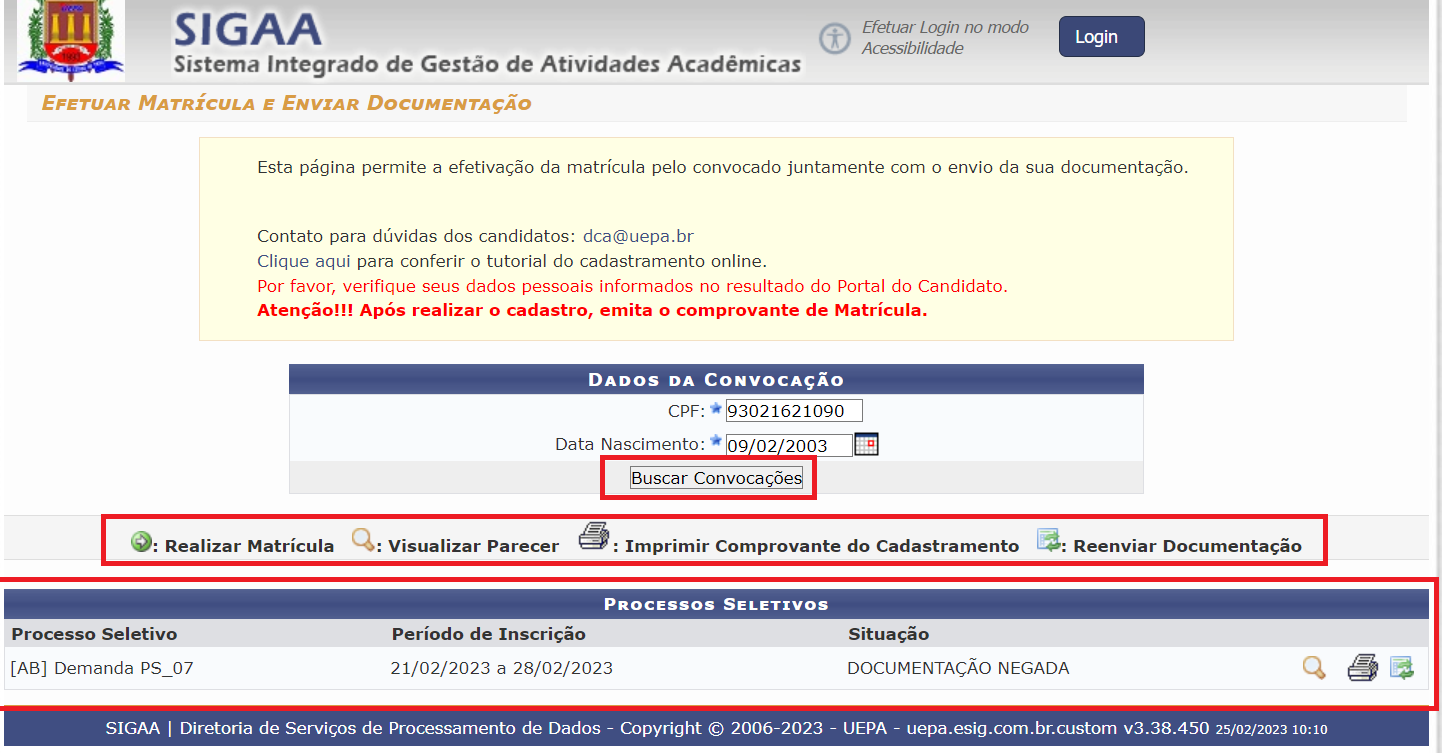 PROCESSOS SELETIVOS
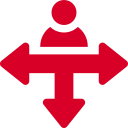 #02
PASSO FINAL APÓS AS VALIDAÇÕES
SIGAA > GRADUAÇÃO > ALUNOS > CADASTRAR DISCENTE > CADASTRAR DISCENTE APROVADO EM PROCESSO SELETIVO
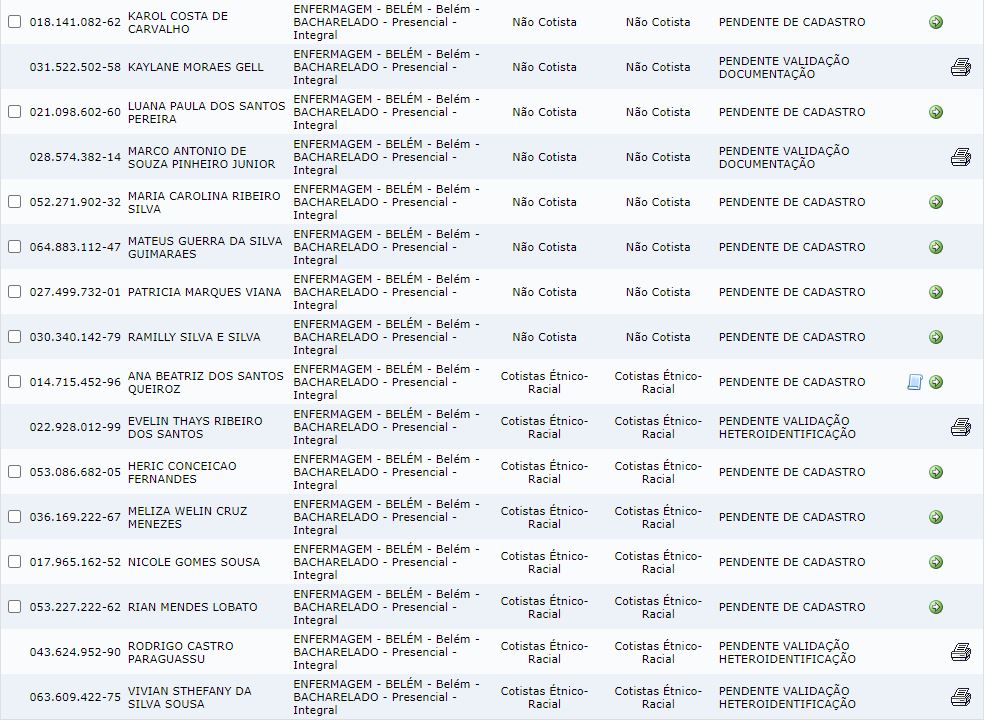 PROCESSOS SELETIVOS
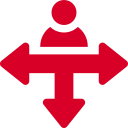 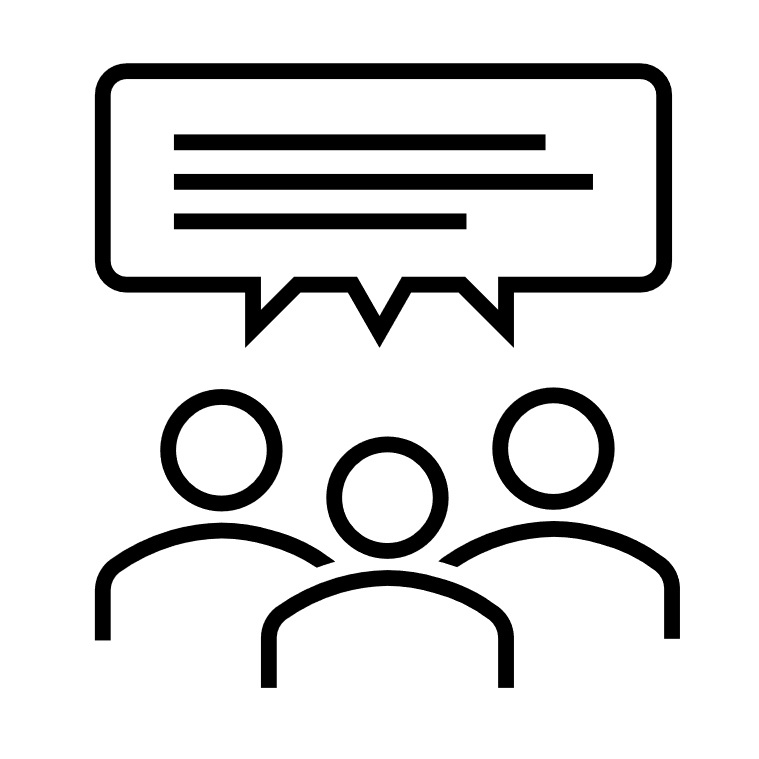 #
Dúvidas?
PROCESSOS SELETIVOS
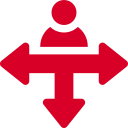